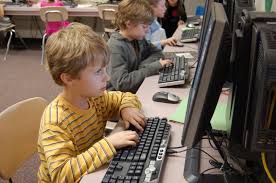 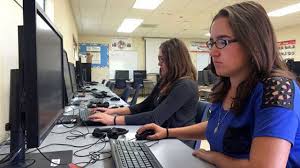 Region 10 School District
A Presentation of CAPT, CMT, and 
Smarter Balanced Results

Board of Education Presentation
October 2015
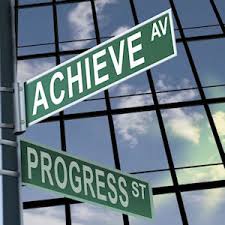 Presentation Objectives:


Points to Remember About Testing
The purpose of annual state testing
Growth over time matters
Background Information on the Smarter Balanced Assessment
Adaptive to the individual student
More challenging than previous assessments
SBAC Assessment Participation Rate by District
Comparison within DRG
SBAC Assessment Results by District (ELA/Math)
Comparison within DRG
SBAC Presentation of year 1, Baseline Results by Grade 
What is the baseline performance for students in English Language Arts and Math?	
CMT/CAPT Results
Reflections and Next Steps
2
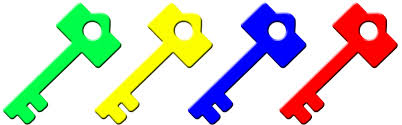 Points to Remember About Annual State Testing

	
 	Intended to:

Accurately describe student achievement and growth.
Provide a valid, reliable, and fair measure of students’ progress/attainment of knowledge and skills.
Provide an annual standardized-objective snapshot of student    achievement, used along with other information, such as class work and other tests, to make educational decisions.
3
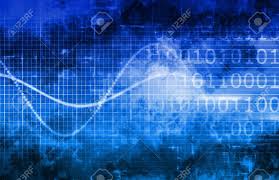 Background Information (SBAC)

A new annual state assessment, aligned to the Connecticut Core Standards for English Language Arts and Mathematics administered in the last 12 weeks of school in grades 3 - 8 and 11.
4
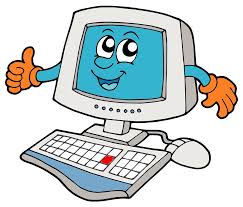 SBAC Measures Learning in Two Ways:

 Computer adaptive test 
Based on student responses, the computer program adjusts the difficulty of questions throughout the test

Contains a variety of item types, such as multiple choice, write-in responses, and technology enhanced items (multiple choice or write in items that use multimedia)
 Performance tasks 
Activities that measure students’ ability to apply knowledge and skills to a complex task

Better measures of depth of understanding, research skills, and the ability to analyze information
5
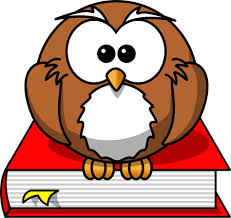 Areas of Knowledge and Skills Measured
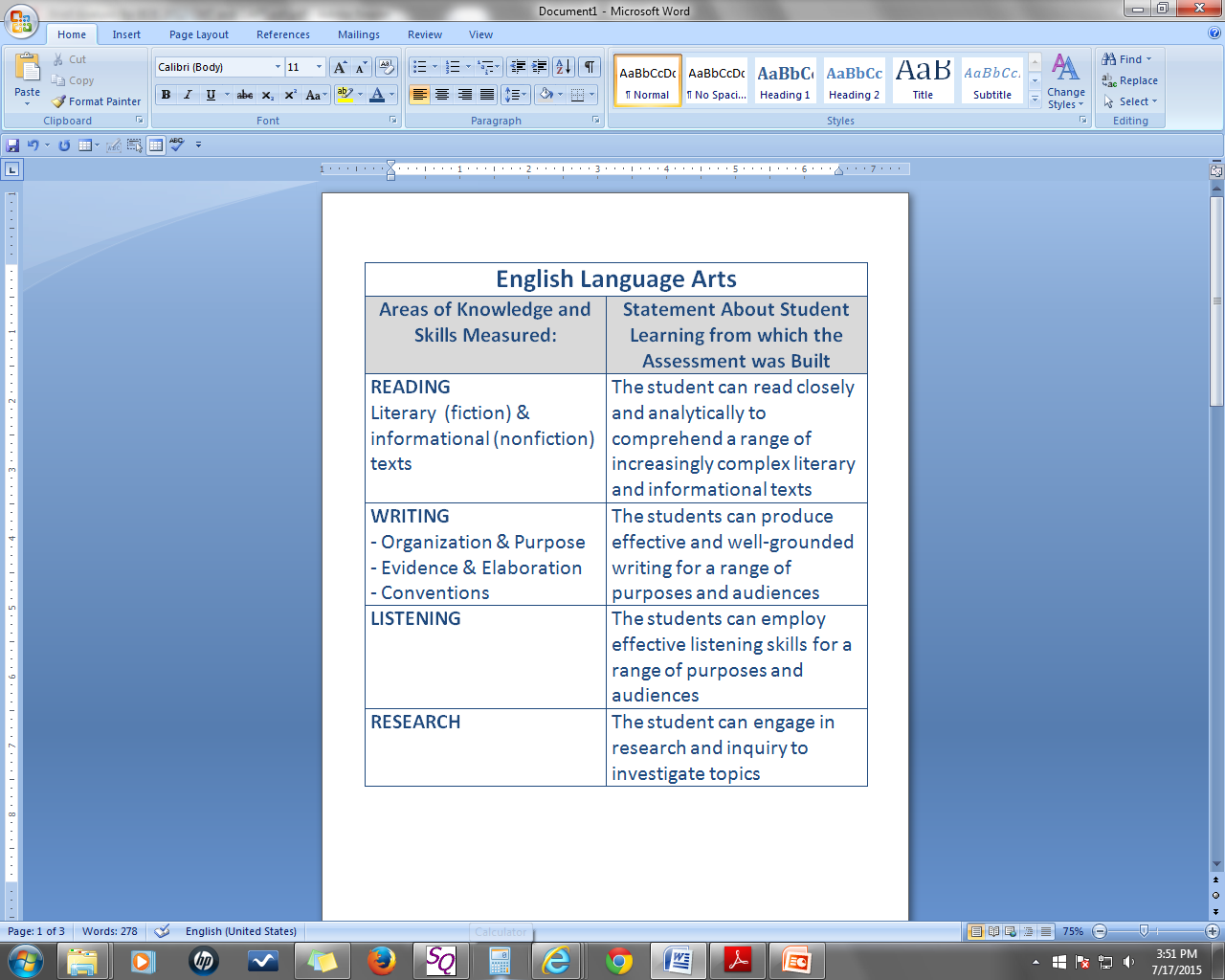 6
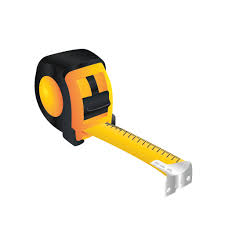 Areas of Knowledge and Skills Measured
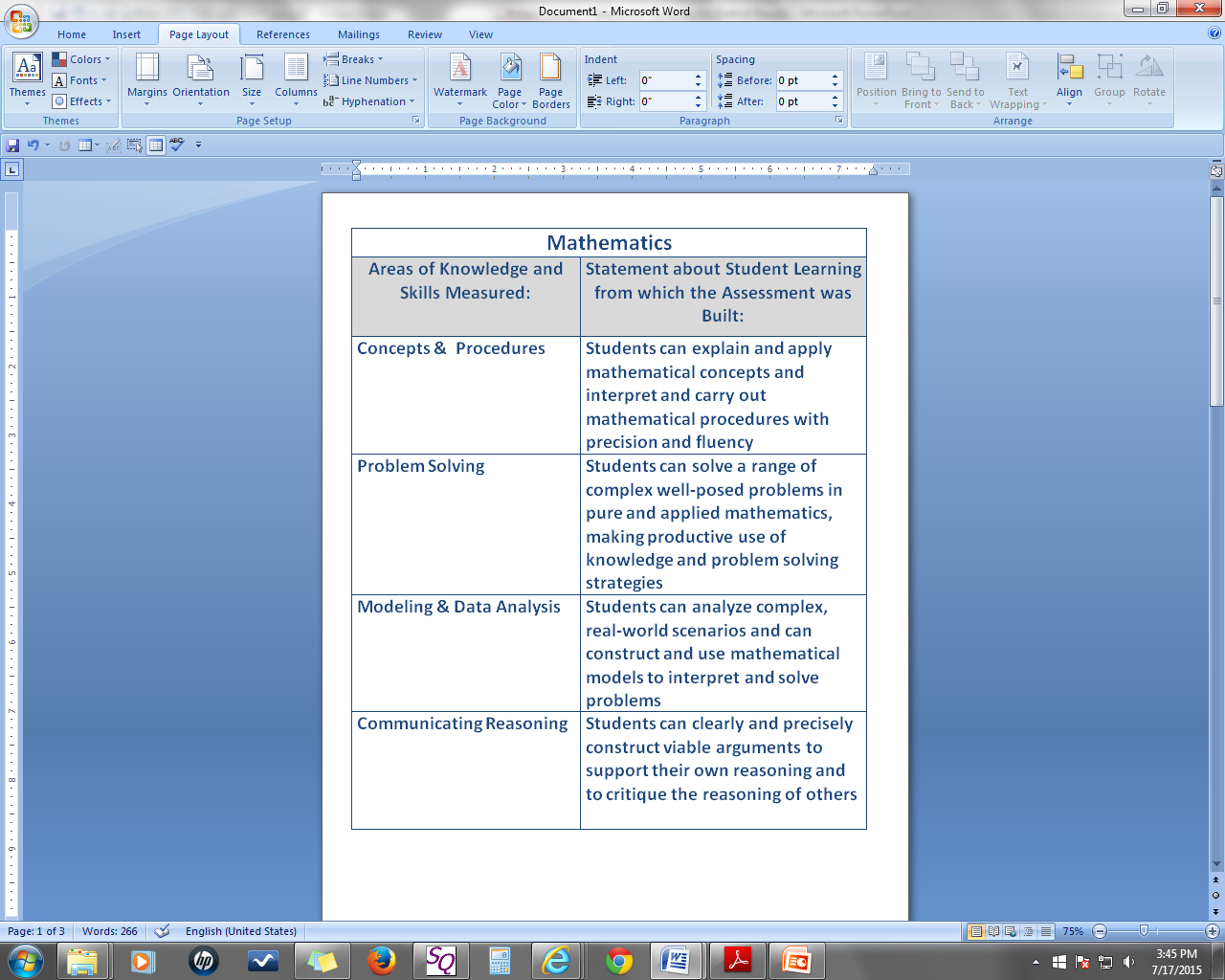 7
[Speaker Notes: English Language Arts
Go here for test blueprint and more details
http://www.smarterbalanced.org/wordpress/wp-content/uploads/2015/02/ELA_Blueprint.pdf 

Mathematics
Go here for test blueprint and more details
http://www.smarterbalanced.org/wordpress/wp-content/uploads/2015/02/Mathematics_Blueprint.pdf]
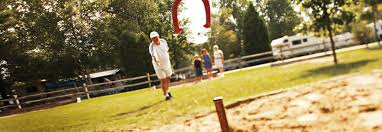 Scoring:
Students receive an overall vertical scale score in each subject

 Vertical scale scores are reported in the thousands and span all grades from 3 to 11

 	Scores fall between achievement level 1 (lowest) and 	achievement level 4 (highest)
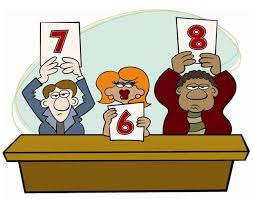 Scoring (continued)

Level 1 = Does not meet the achievement level

Level 2 = Approaching the achievement level

Level 3 = Meets the achievement level expected

Level 4 = Exceeds the achievement level expected
9
Scoring (continued)

Students also receive a “performance indicator” for each area of knowledge and skills within a subject.
This provides a general indication of where the students have strengths and weaknesses in their learning within each subject area. 

For example:
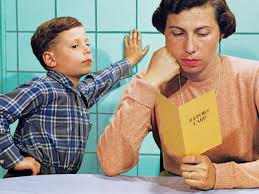 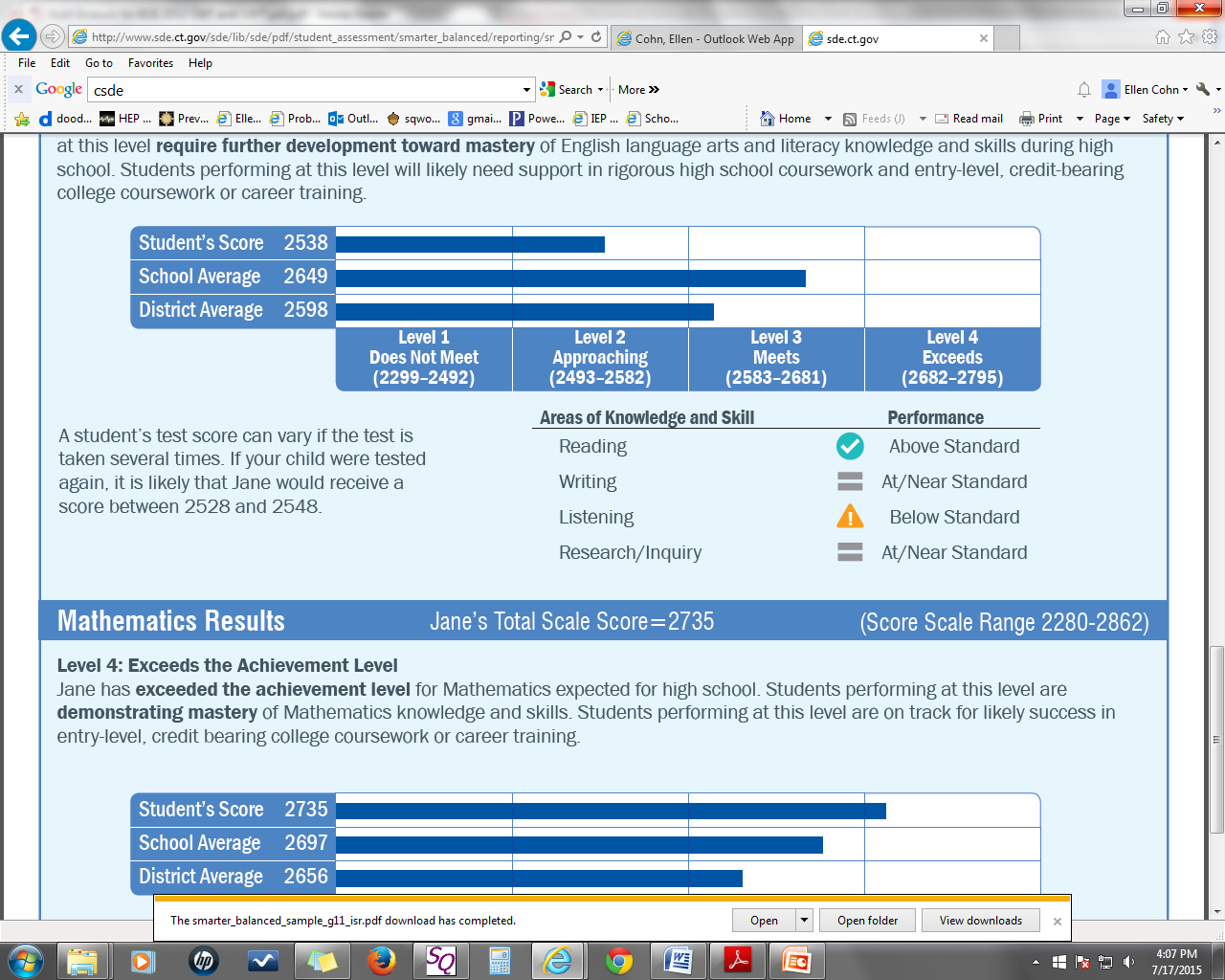 10
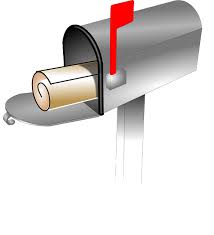 Reporting
An online data portal called “Online Reporting System” (ORS)
	Secure and public sites

Paper reports to parents/ families
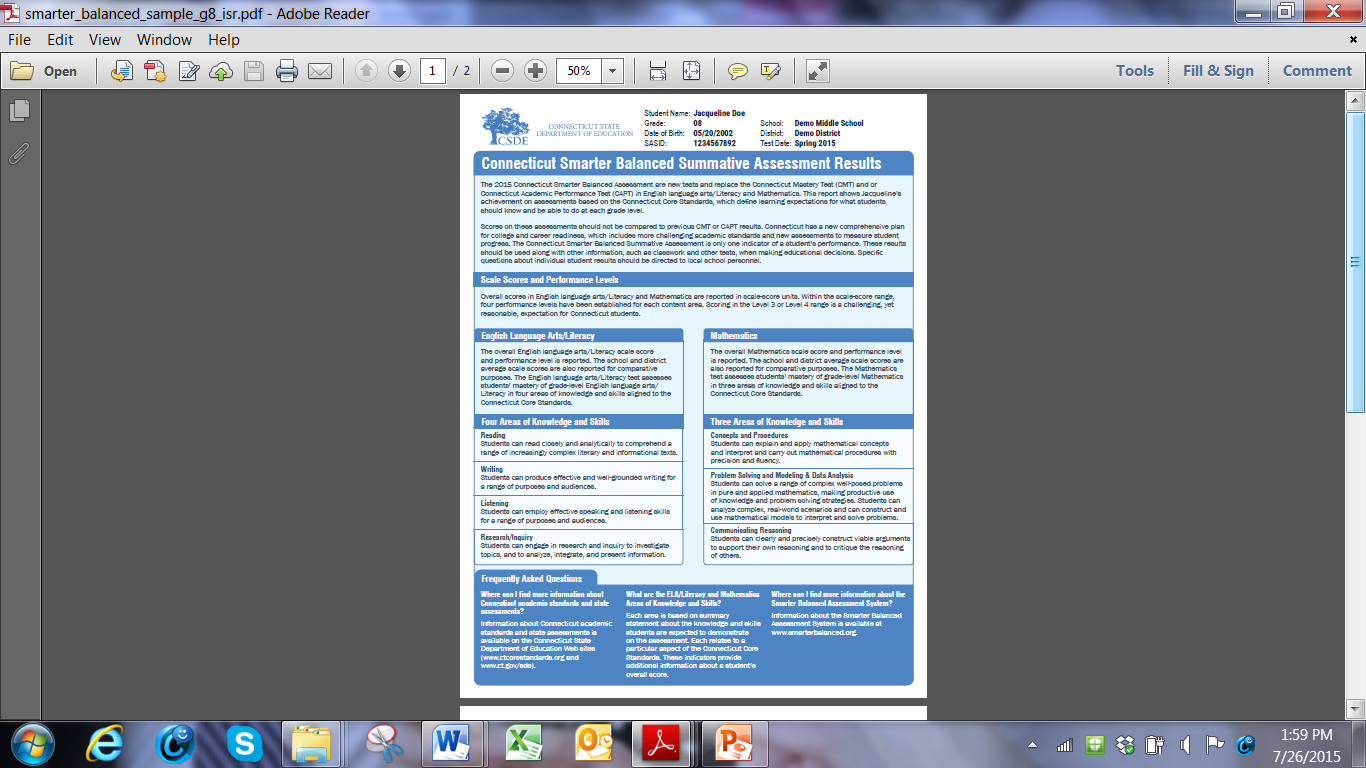 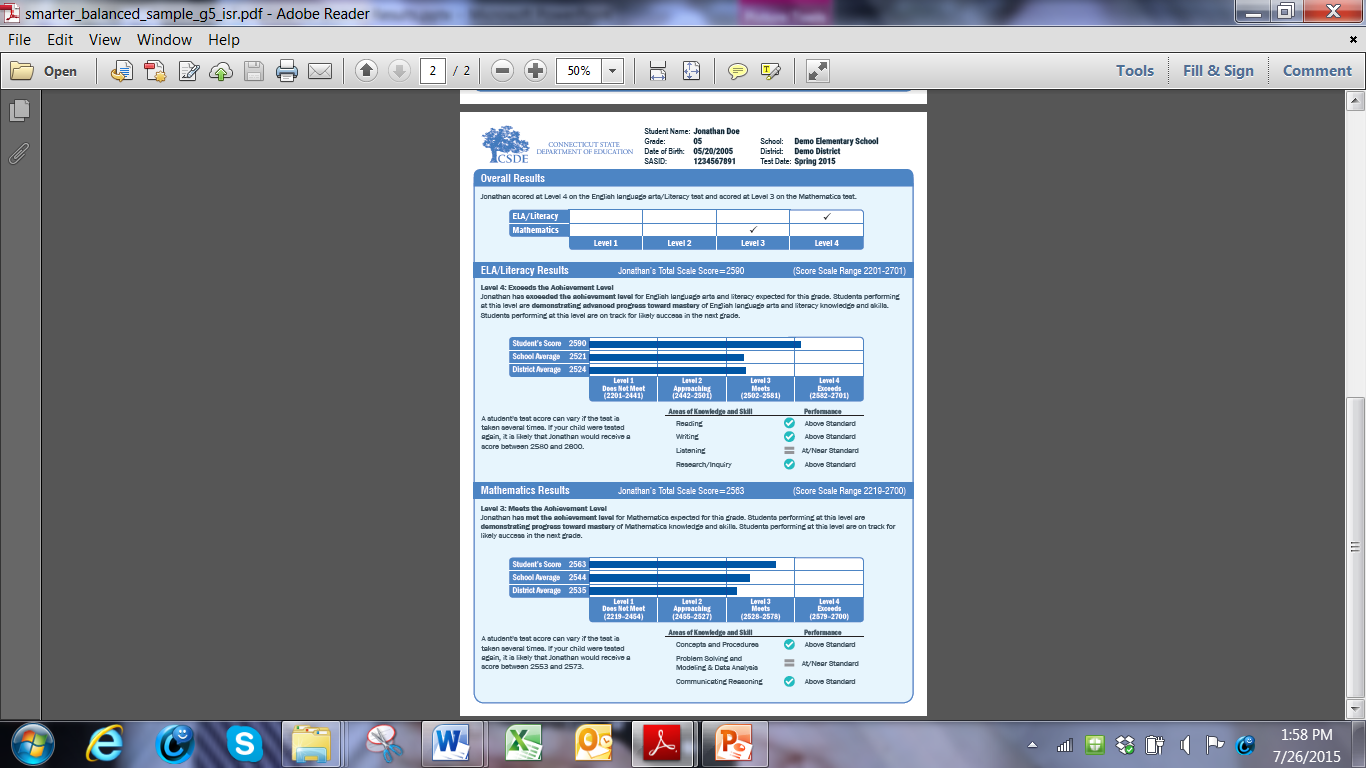 11
SMARTER BALANCED RESULTS

Region 10 Baseline: ELA and Math     
    Percent of Students Achieving Levels 3/4 by Grade
All Students
No percentage should be calculated unless the denominator is at least 20 students.
12
SMARTER BALANCED DISTRICT RESULTS

District-wide Baseline: High Needs Students  
(Eligible for Free & Reduced Lunch, English Language Learner or has a disability.)
13
Science CMT Results
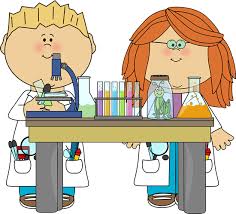 14
Science CAPT Results
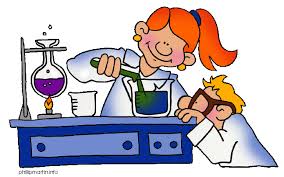 15
ELA Results 
DRG C
* Indicates Participation Rates Below Federally Mandated 95%
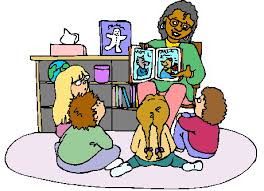 16
12/30
17
18
19
Math Results 
DRG C
* Indicates Participation Rates below Federally Mandated 95%
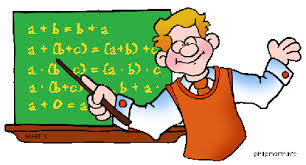 20
9/30
21
22
23
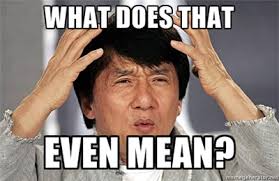 District Data Implications

A strong ELA and math foundation exists    
Region 10 is performing well at every grade level when compared to other similar communities in CT
Continued need to develop a vertically aligned CCS curriculum
Continued need for staff professional development
24
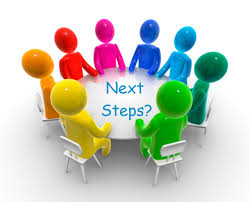 District Next Steps in Curriculum and Instruction
Phase 2 - *BRDGES in all classrooms K-5
Identify, purchase and implement a CCS aligned math program for grades 6-8
Cohesive, vertically aligned instructional practice
Increase students’ exposure and use of technology skills and testing platform
Next Generation Science Standards will be adopted this year. 
Continue planning and development of STEM.
25
[Speaker Notes: This slide is editable and fillable]
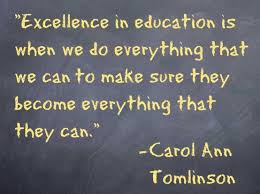 26